2018 Theme: 
“What It Means to Love God”
Sunday Morning – March 11, 2018


Loving God Means Having a Circumcised Heart
(Deut. 30:6)
Loving God means Having a Circumcised Heart (Deut. 30:6)
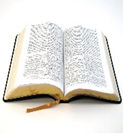 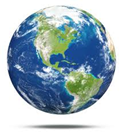 Circumcision of the flesh

First given to Abraham (Gen. 17)
Given to Moses by Law (Lev. 12:3)
Repeated at the entrance of Promised Land (Josh 5:1-5)
Loving God means Having a Circumcised Heart (Deut. 30:6)
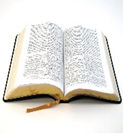 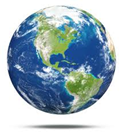 Circumcision of the Heart

Always included with loving God (Deut. 30:6)
N.T. emphasis (Rom. 2:29)
Begins at baptism (Col. 2:11-12)
Includes: 
Choosing God and the things of God (Matt. 22:37; 1st Pet. 3:15)
Full surrender of heart (Matt. 22:1-14)
Mortify deeds of the flesh (Col. 3:1-5)
2018 Theme: 
“What It Means to Love God”
Sunday Morning – March 11, 2018


Loving God Means Having a Circumcised Heart